Администрация Туриловского сельского поселения
~ БЮДЖЕТ  ДЛЯ  ГРАЖДАН ~
Проект бюджета Туриловского сельского поселения Миллеровского района
на 2019 год и на плановый период 
2020 и 2021 годов
(материалы подготовлены с учетом приказа Минфина России от 22.09.2015 № 145н 
«Об утверждении методических рекомендаций по представлению бюджетов субъектов Российской Федерации и местных бюджетов и отчетов об их исполнении в доступной для граждан форме»)
2
Администрация Туриловского сельского поселения
Указ Президента Российской Федерации от 07.05.2018 г. №204 «О национальных целях и стратегических задачах развития Российской Федерации на период до 2024 года»
Основные направления бюджетной и налоговой политики Туриловского сельского поселения
на 2019-2021 годы 
(Постановление Администрации Туриловского сельского поселения от 22.10.2018 № 79)
Основа формирования проекта бюджета Туриловского сельского поселения Миллеровского района на 2019 год и на плановый период 2020 и 2021 годов
Муниципальные программы Туриловского сельского поселения
Проект областного закона «Об областном бюджете на 2019 год и на плановый период 2020 и 2021 годов»
3
Администрация Туриловского сельского поселения
Особенности составления проекта бюджета Туриловского сельского поселения Миллеровского района на 2019 год и на плановый период 2020 и 2021 годов
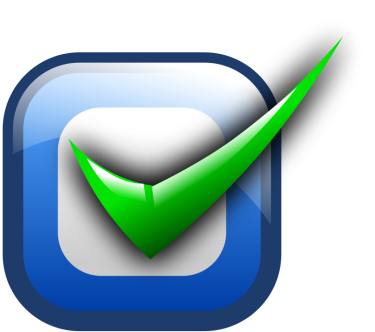 Доходы бюджета сформированы с учетом изменений, внесенных в бюджетное и налоговое законодательство
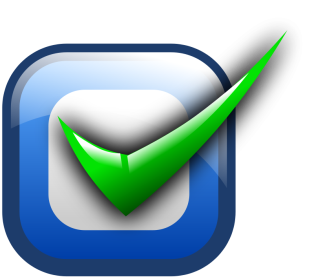 Уточнение объема безвозмездных поступлений, с учетом  проекта областного закона «Об областном бюджете на 2019 год и на плановый период 2020 и 2021 годов» во 2 –м чтении
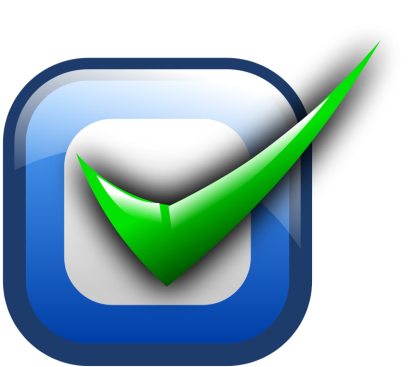 Расходы сформированы на основе вновь принятых муниципальных программ Туриловского сельского поселения
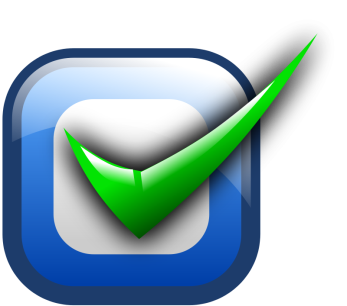 Обеспечение реализации Указа Президента Российской Федерации от 07.05.2018 №204 «О национальных целях и стратегических задачах развития Российской Федерации на период до 2024 года»
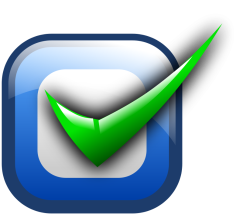 Параметры бюджета сформированы в соответствии с Планом мероприятий по росту доходного потенциала Туриловского сельского поселения, Плана мероприятий по оптимизации расходов Туриловского сельского поселения и сокращению муниципального долга Туриловского сельского поселения до 2020 года
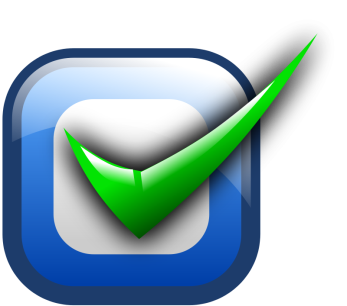 Соблюдение условий в соответствии с заключенными соглашениями по предоставлению из областного бюджета дотаций на выравнивание бюджетной обеспеченности и бюджетных кредитов
4
Администрация Туриловского сельского поселения
Основные направления бюджетной и налоговой политики Туриловского сельского поселения на 2019-2021 годы
Утверждены постановлением Администрации Туриловского сельского поселения от 22.10.2018 № 79
Стратегия социально-экономического развития Туриловского сельского поселения на период до 2030 года
Сбалансированность бюджета
  Устойчивость бюджетной системы
Приоритетные цели
Ключевые задачи
Создание условий для проведения эффективной бюджетной политики
Повышение качества организации бюджетного процесса на муниципальном уровне
5
Администрация Туриловского сельского поселения
Основные приоритеты Туриловского сельского поселения
Обеспечение социального благополучия населения
Пути реализации бюджетной политики
6
Администрация Туриловского сельского поселения
Меры, принимаемые для обеспечения сбалансированности бюджета Туриловского сельского поселеия 
Миллеровского района
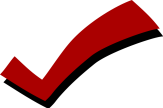 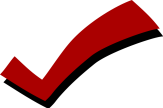 7
Администрация Туриловского сельского поселения
Прогноз основных характеристик бюджета на 2019 год и на плановый период 2020 и 2021 годов
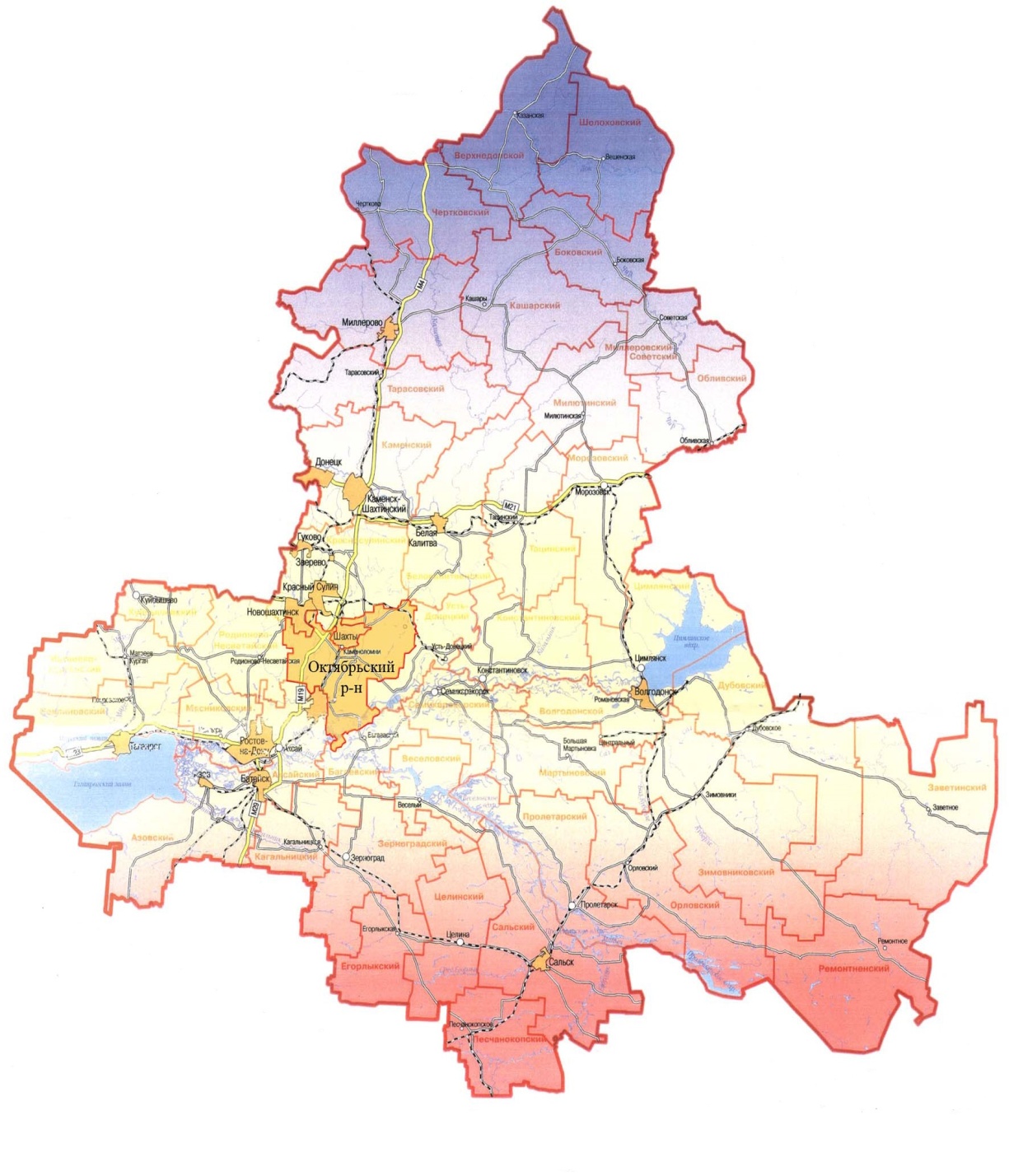 тыс. рублей
8
Администрация Туриловского сельского поселения
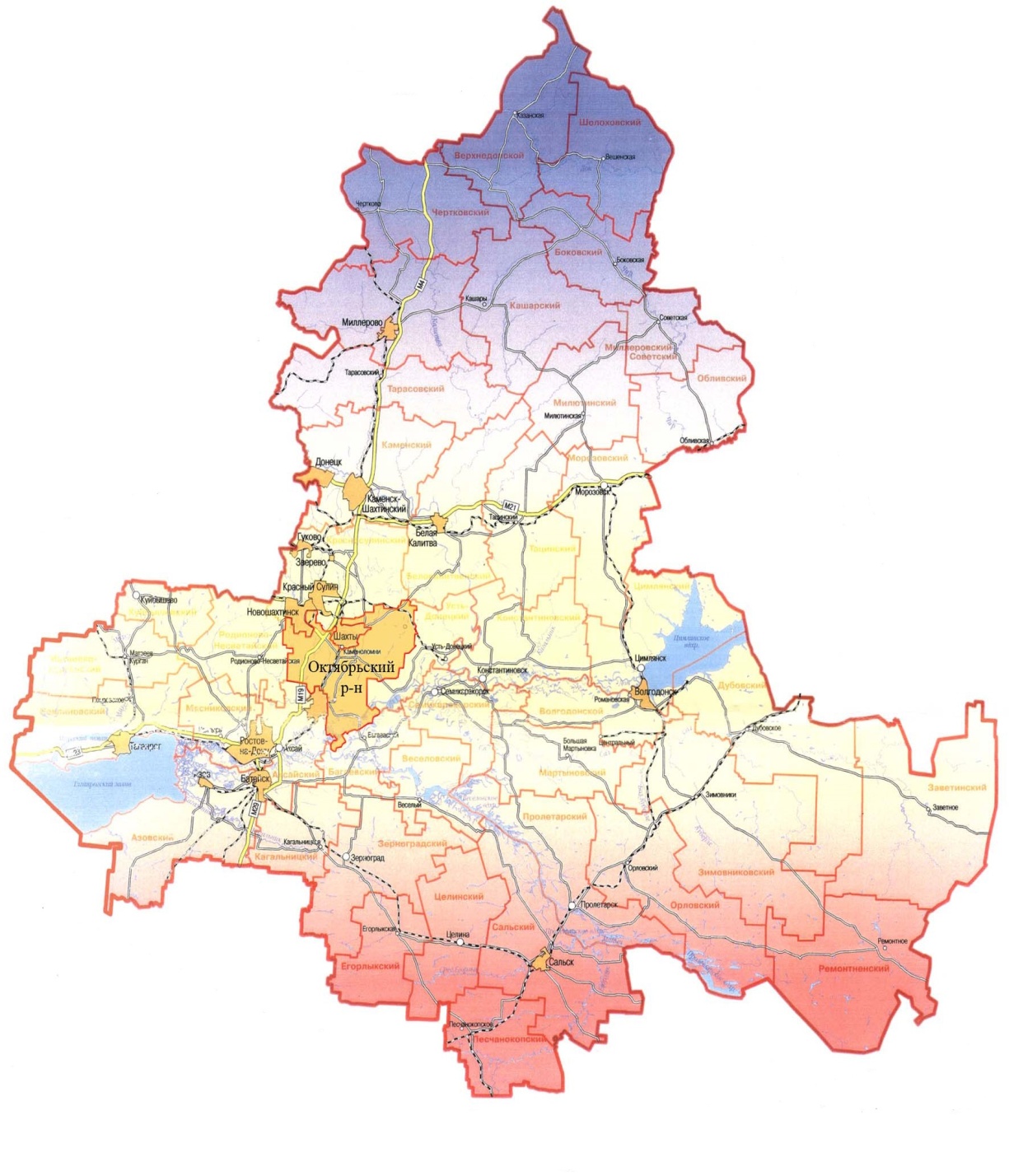 Основные характеристики бюджета Туриловского сельского поселения Миллеровского района на 2019-2021 годы
Тыс. рублей
9
Администрация Туриловского сельского поселения
Основные параметры бюджета Туриловского сельского поселения Миллеровского района на 2019 год
Доходы бюджета
9 137,2
Расходы бюджета 
9 137,2
тыс. рублей
10
Администрация Туриловского сельского поселения
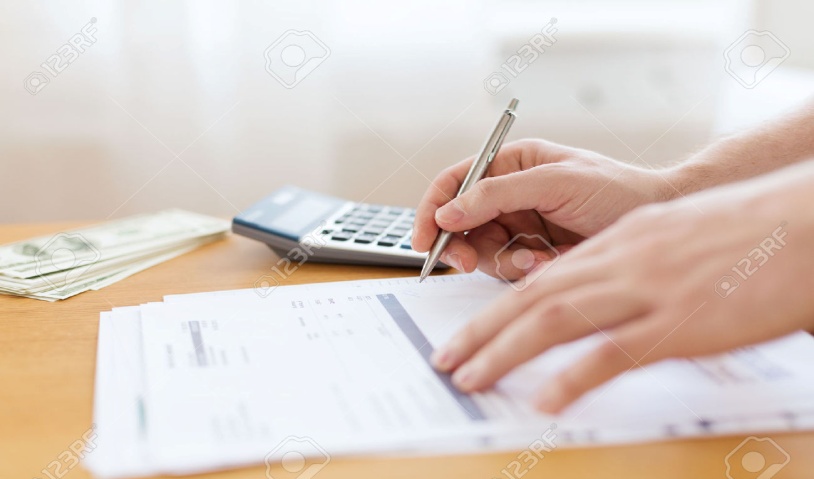 Динамика доходов бюджета Туриловского сельского поселения Миллеровского района, (общий объем доходов бюджета на 2019 год будет увеличен, после принятия областного закона об областном бюджете на 2019-2021 года во 2-м чтении)
тыс. рублей
102,2%
8 935,4
9 137,2
-7,8%
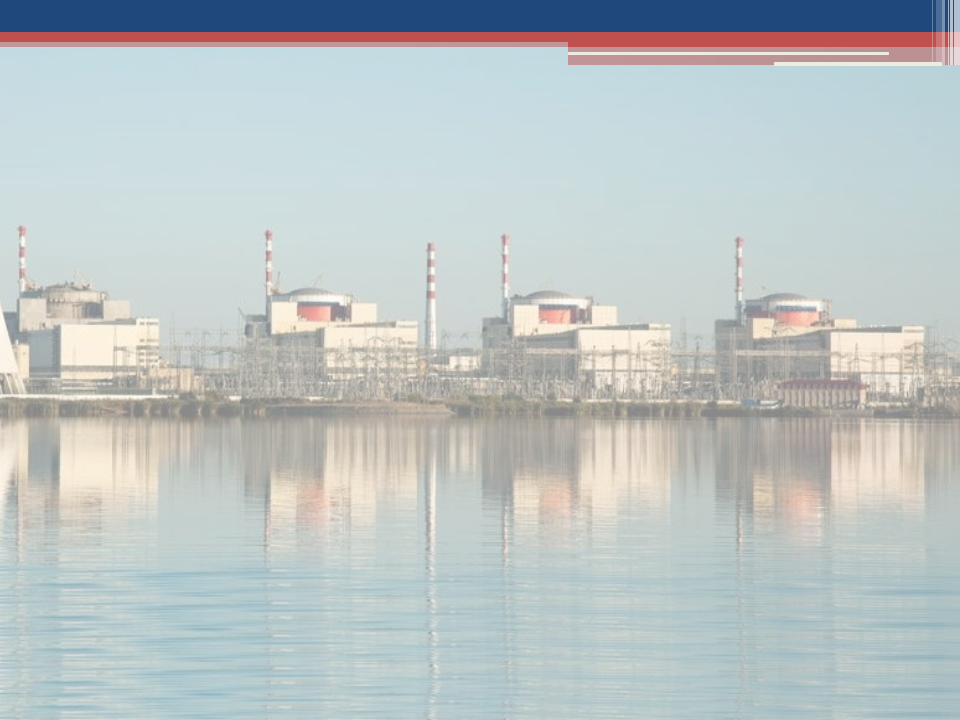 11
Администрация Туриловского сельского поселения
Собственные доходы  бюджета Туриловского сельского поселения Миллеровского района
тыс. рублей
12
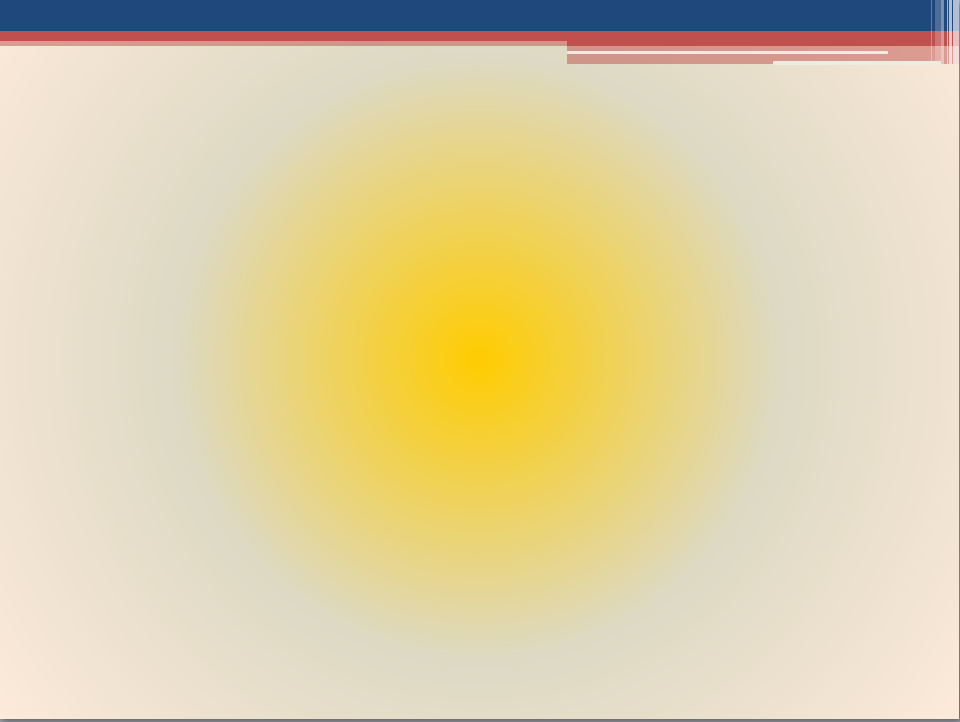 Администрация Туриловского сельского поселения
СТРУКТУРА НАЛОГОВЫХ И НЕНАЛОГОВЫХ ДОХОДОВ  БЮДЖЕТА Туриловского сельского поселения миллеровского района В 2019 ГОДУ
Всего 3707,0          тыс. рублей
Доходы получаемые в виде арендной платы – 116
Налог на доходы физических лиц – 495,2
Налог на имущество физических лиц– 67,5
Иные собственные доходы– 12,0
Земельный налог– 2579,2
Государственная пошлина– 23,6
Единый сельскохозяйственный налог – 413,5
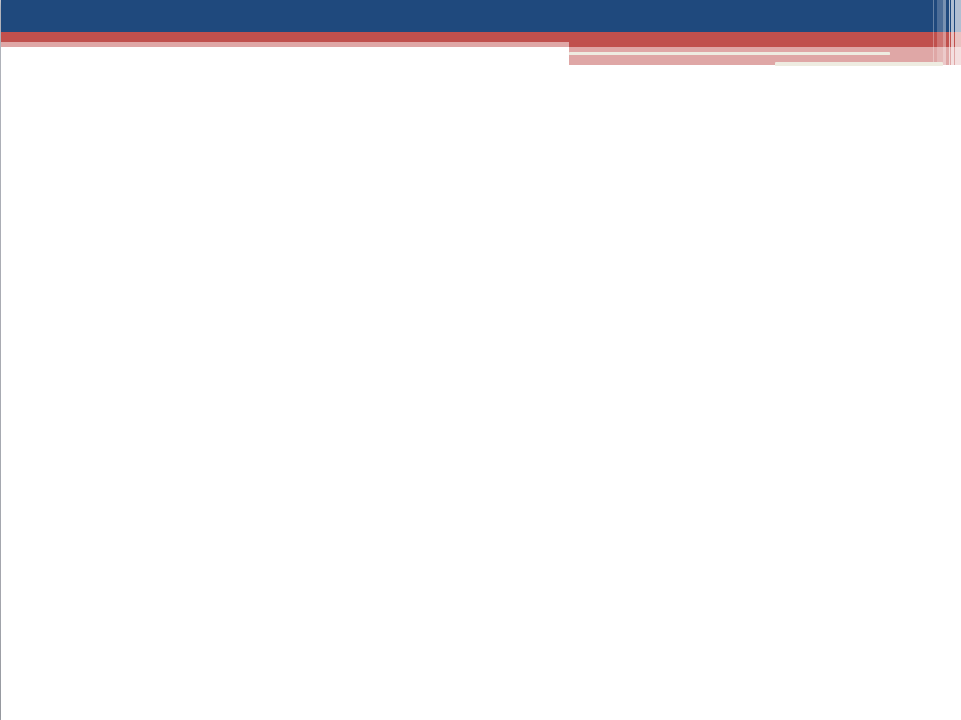 13
Администрация Туриловского сельского поселения
Динамика поступлений налога на доходыфизических лиц в бюджет Туриловского сельского поселения Миллеровского района
тыс. рублей
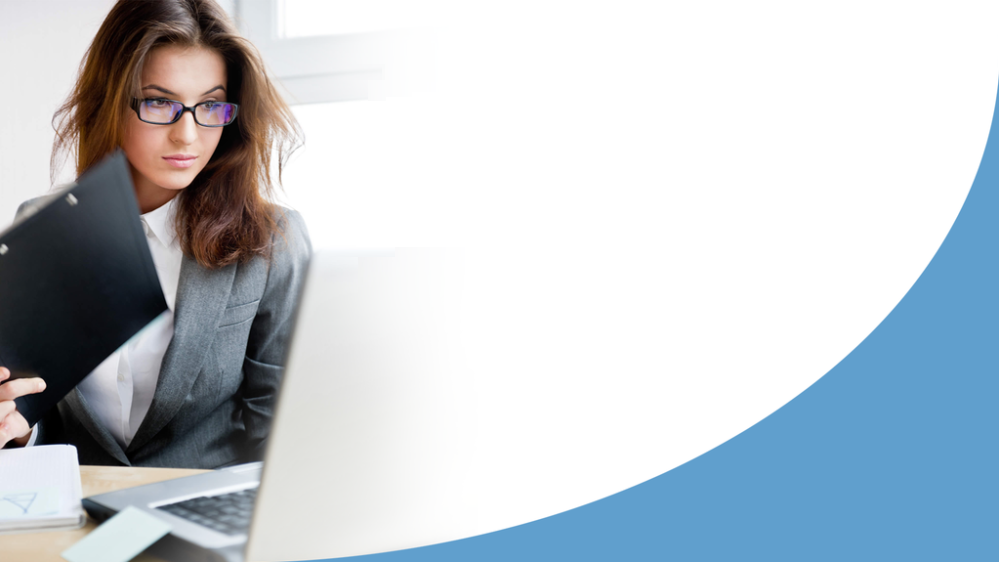 14
Администрация Туриловского сельского поселения
Безвозмездные поступления из областного бюджета
тыс. рублей
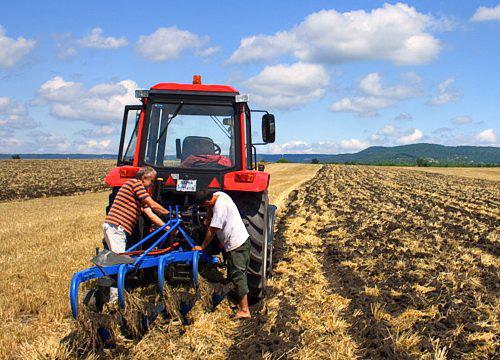 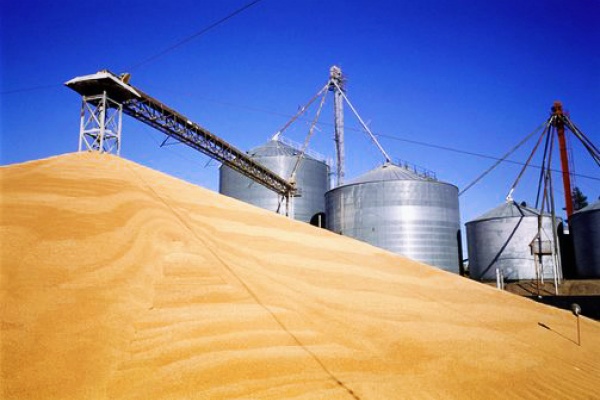 15
Администрация Туриловского сельского поселения
Основные приоритеты и подходы к формированию расходов 
бюджета Туриловского сельского поселения Миллеровского района на 2019-2021 годы
Исходные данные на 2019 и 2020 годы – утвержденные ассигнования в решении Собрания депутатов Туриловского сельского поселения от 28.12.2017 № 90 «О бюджете Туриловского сельского поселения Миллеровского района на 2018 год и плановый период 2019 и 2020 годов», на 2021 год – бюджетные ассигнования 2020 года, установленные этим решением
Индексация размеров оплаты труда работников муниципальных учреждений на прогнозный уровень инфляции с 1 октября 2019 года на 4,3 процента, с 1 октября 2020 года на 3,8 процента и с 1 октября 2021 года на 4,0 процента
Увеличение расходов на заработную плату низкооплачиваемых работников в связи с доведением минимального размера оплаты труда до величины прожиточного минимума трудоспособного населения в 2019 году до 11280 рублей
Принятие мер по недопущению снижения достигнутых ранее показателей уровня оплаты труда категорий работников социальной сферы, определенных в указах Президента Российской Федерации 2012 года, а также сохранению уровня, установленного в этих указах
16
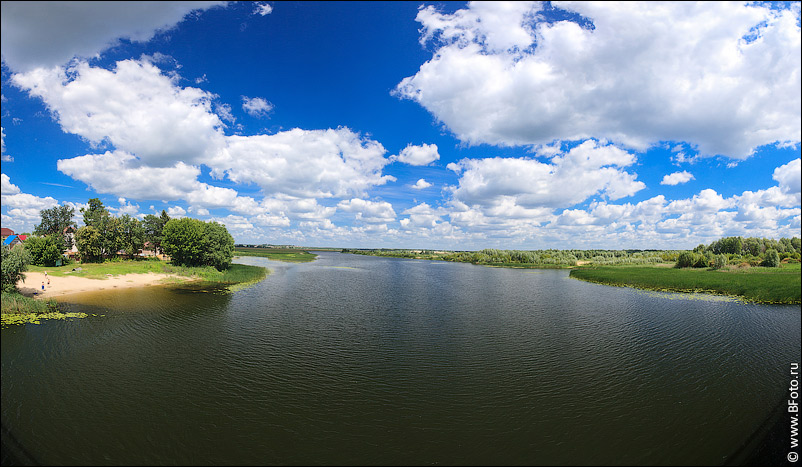 Администрация Туриловского сельского поселения
Динамика расходов бюджета Туриловского сельского поселения Миллеровского района
тыс. рублей
101,9%
17
Администрация Туриловского сельского поселения
Расходы бюджета Туриловского сельского поселения Миллеровского района в 2019 году 9137,2
тыс. рублей
Социальная  сфера  – 
4024,8 тыс. рублей или 44,4%
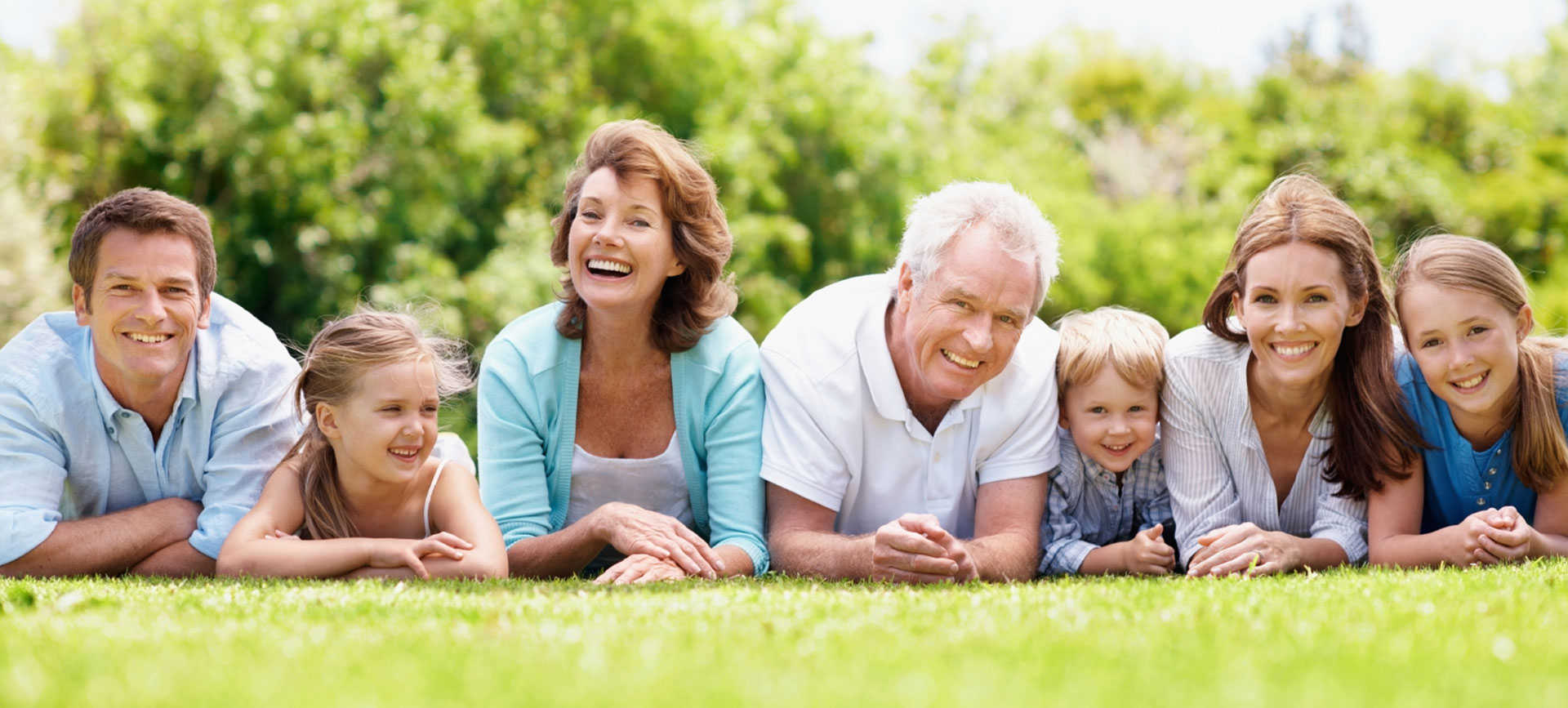 18
Администрация Туриловского сельского поселения
Расходы бюджета Туриловского сельского поселения Миллеровского района на социальную сферу в 2019 году – 4024,8 тыс.рублей (* после принятия областного бюджета на 2019 -2021 годы, расходы на социальную сферу в 2019 году будут уточнены)
Социальная сфера
(44,4%)
Социальная политика
(1,3%)
Культура, кинематография
(43,1%)
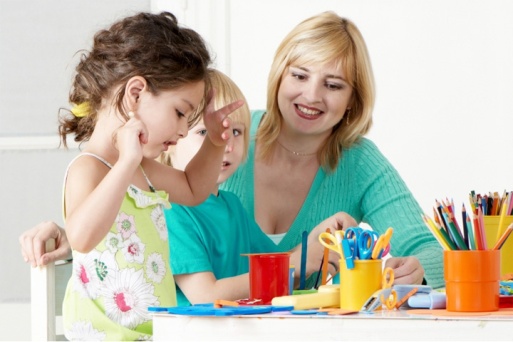 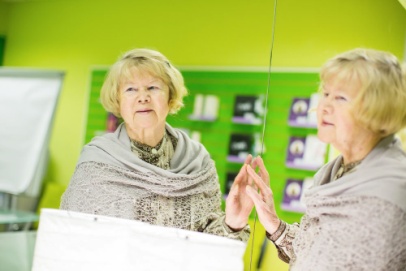 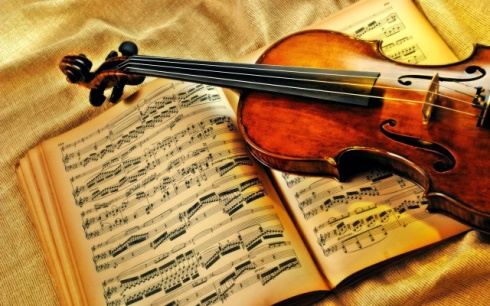 19
Администрация Туриловского сельского поселения
Структура расходовпо разделу «Культура, кинематография» на 2019 год
20
Администрация Туриловского сельского поселения
Расходы по разделу «жилищно-коммунальное хозяйство» 
в 2019 году – 666,4 тыс. рублей
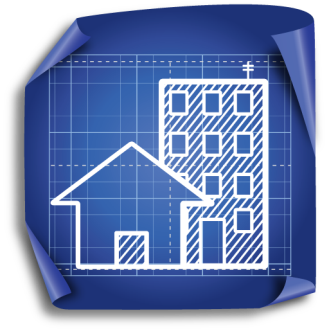 Расходы на уличное освещение(лимит электроэнергии)
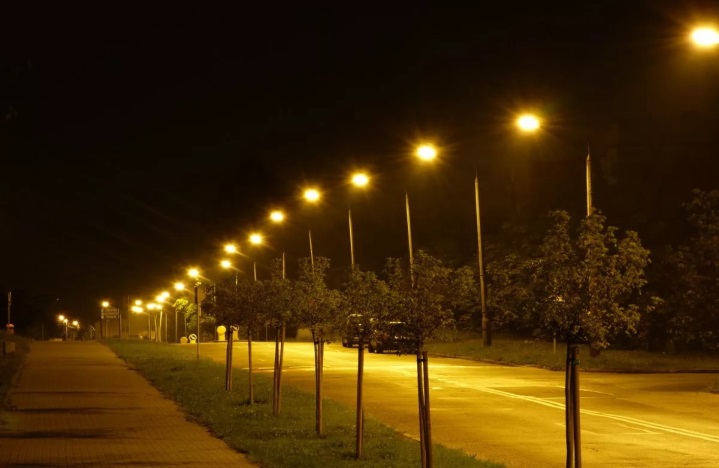 546,5 тыс. рублей
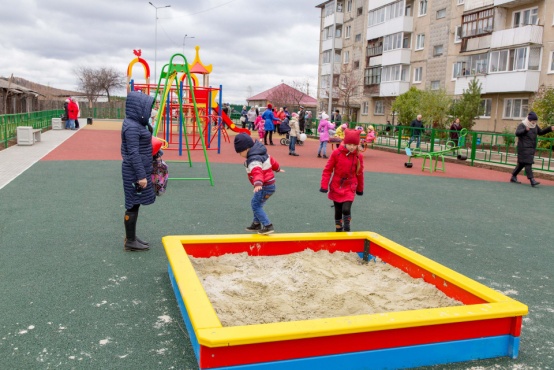 Содержание кладбищ
40,5 тыс. рублей
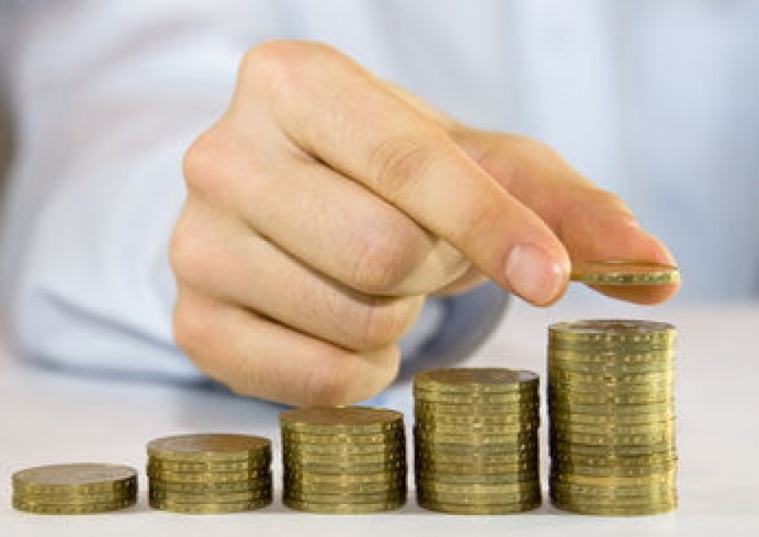 Установка детской площадки
32,3 тыс. рублей
21
Администрация Туриловского сельского поселения
Структура межбюджетных трансфертов из областного бюджета и бюджета Миллеровского района на 2019 год
Межбюджетные трансферты 
5430,2 тыс. рублей
(4 направления)
Дотации 
(72,5%)
3934,6 
тыс. рублей
Иные межбюджетные трансферты
 (26,1%)
1418,9 
тыс. рублей
Субвенции
(1,4%)
76,7
тыс. рублей
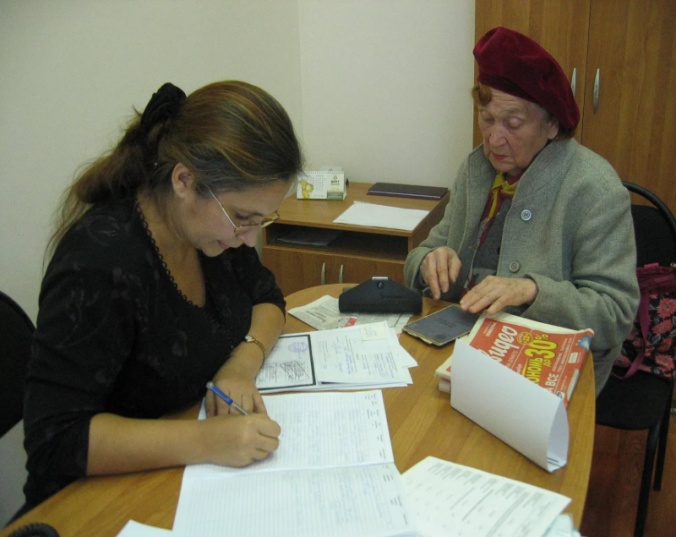 1 иные МБТ
1 дотация
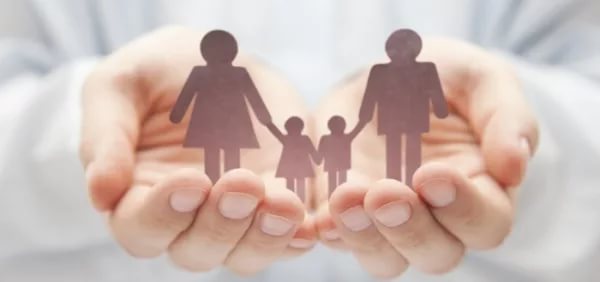 2 субвенции
22
Администрация Туриловского сельского поселения
Расходы бюджета Туриловского сельского поселения Миллеровского района, формируемые в рамках муниципальных программ Туриловского сельского поселения, и непрограмные расходы
тыс. рублей
23
Администрация Туриловского сельского поселения
Структура расходов по муниципальным программам Туриловского сельского поселения в 2019 году